س   ســ
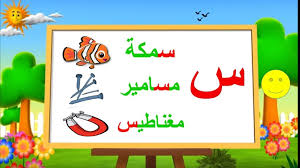 سـلمى   سـلحفاة     سـيارةسـمكة   ساعة   جرس  جسـر
كلمات تبدأ بحرف سـ  س
سلم
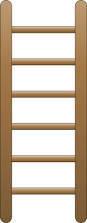 سفينة
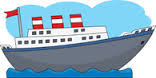 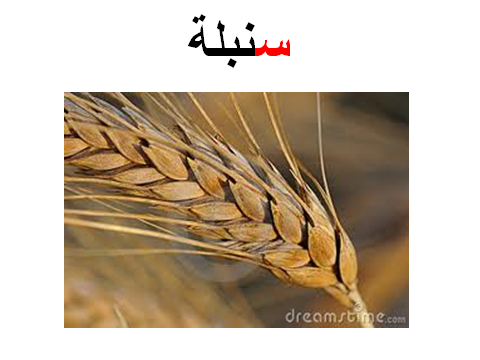 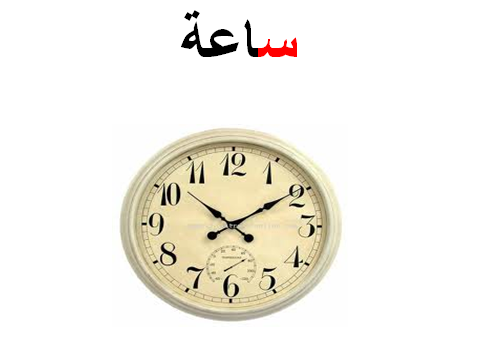 سيارة
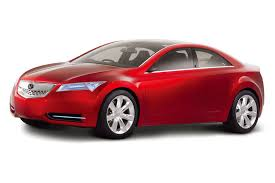 سلحفاة
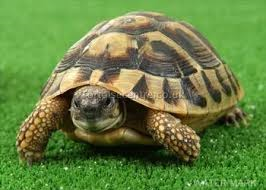 سنجاب
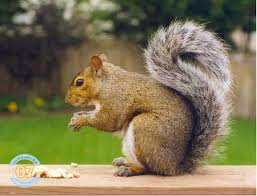 سن
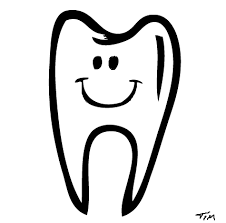 سجن
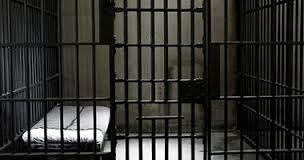 سحابة
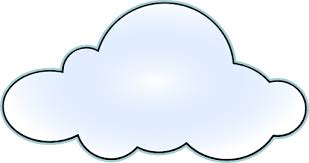 سماء
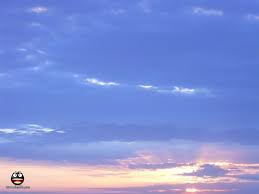 سكين
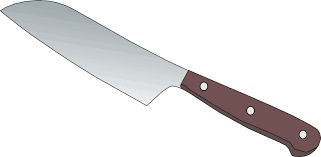 سكر
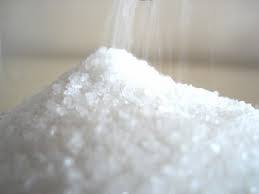 سرير
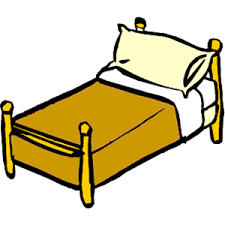 سمن
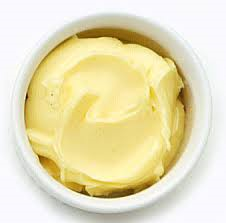 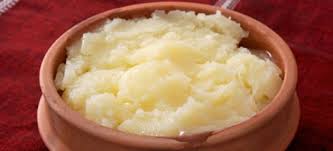 سمكة
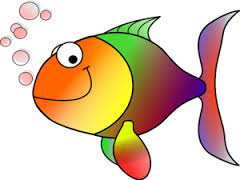 ستارة
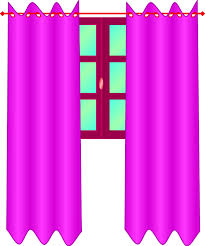 سجادة
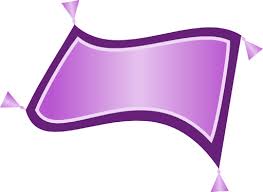 سحلية
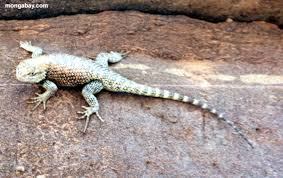 سلة
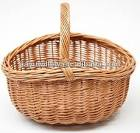